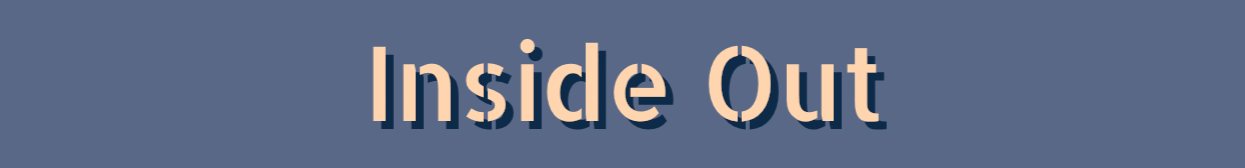 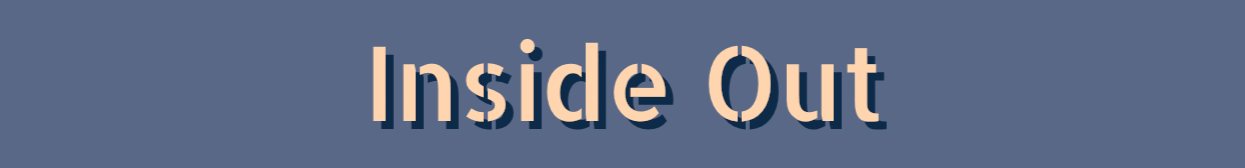 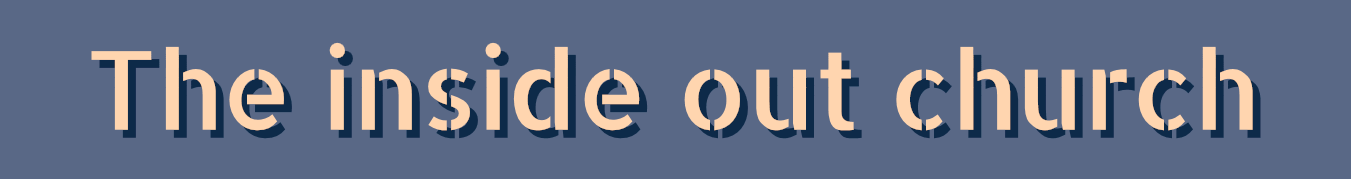 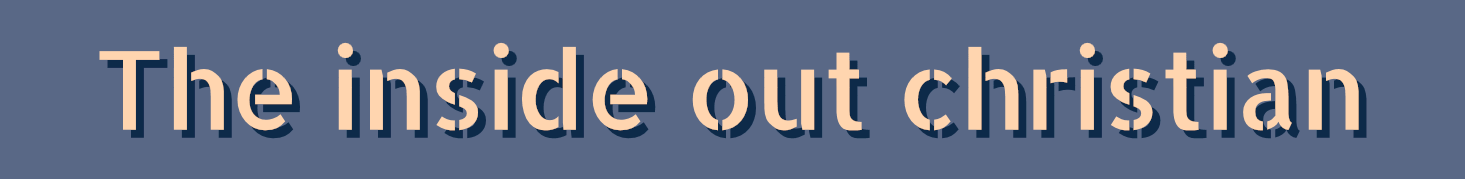 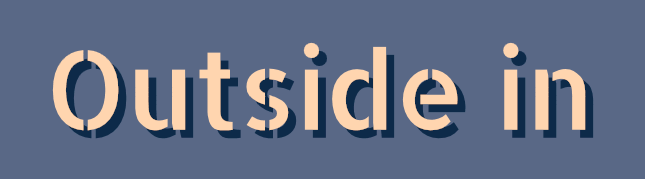 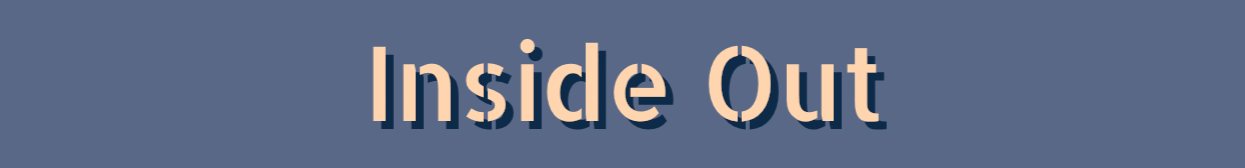 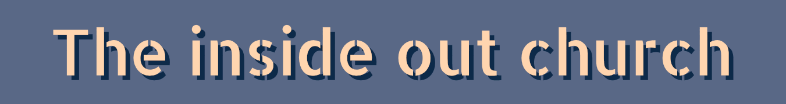 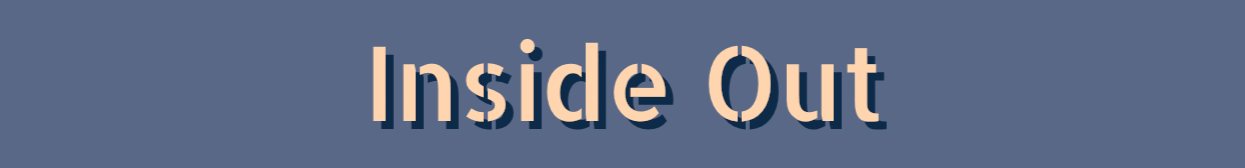 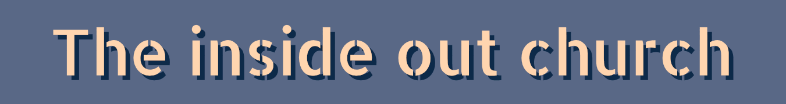 Keeping it simple, let’s just say for now that if we were to peer inside a functioning church, we should find a community that:
Loves God

Loves people
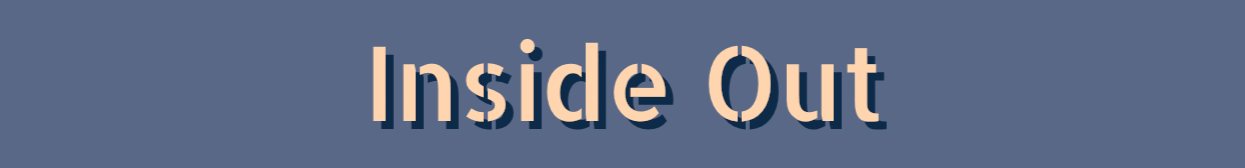 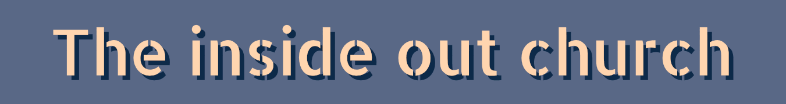 Loves God

Loves people
What if we could just turn those two elements inside out?
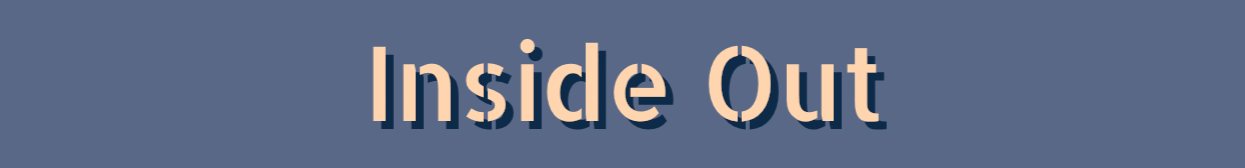 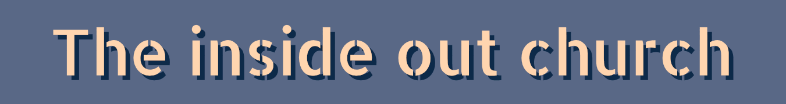 17 Then the high priest and all his associates, who were members of the party of the Sadducees, were filled with jealousy. 18 They arrested the apostles and put them in the public jail. 19 But during the night an angel of the Lord opened the doors of the jail and brought them out. 20 ‘Go, stand in the temple courts,’ he said, ‘and tell the people all about this new life.’

21 At daybreak they entered the temple courts, as they had been told, and began to teach the people.
Acts 5:17-28
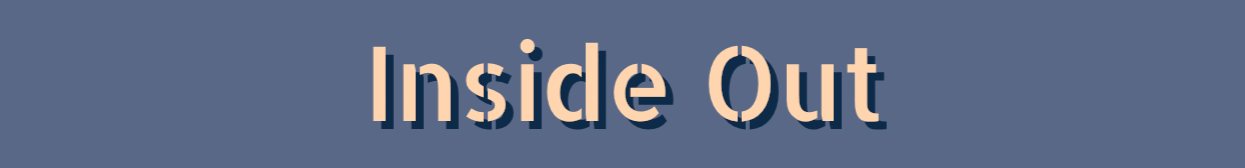 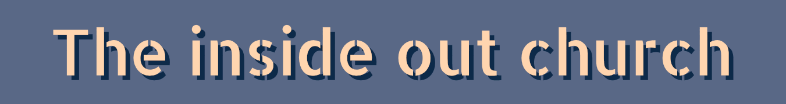 When the high priest and his associates arrived, they called together the Sanhedrin – the full assembly of the elders of Israel – and sent to the jail for the apostles. 22 But on arriving at the jail, the officers did not find them there. So they went back and reported, 23 ‘We found the jail securely locked, with the guards standing at the doors; but when we opened them, we found no one inside.’ 24 On hearing this report, the captain of the temple guard and the chief priests were at a loss, wondering what this might lead to.
Acts 5:17-28
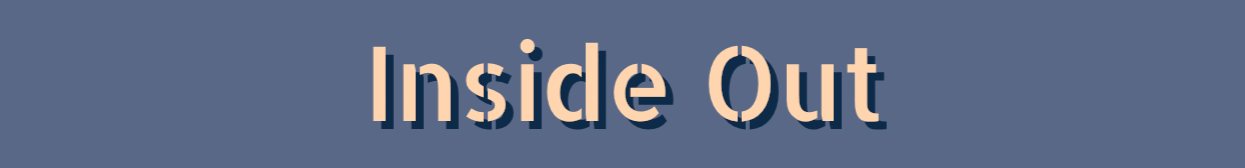 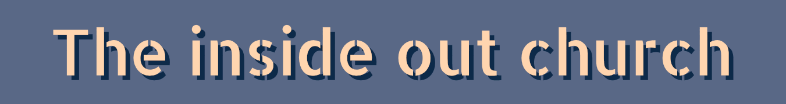 25 Then someone came and said, ‘Look! The men you put in jail are standing in the temple courts teaching the people.’ 26 At that, the captain went with his officers and brought the apostles. They did not use force, because they feared that the people would stone them.

27 The apostles were brought in and made to appear before the Sanhedrin to be questioned by the high priest. 28 ‘We gave you strict orders not to teach in this name,’ he said. ‘Yet you have filled Jerusalem with your teaching and are determined to make us guilty of this man’s blood.’
Acts 5:17-28
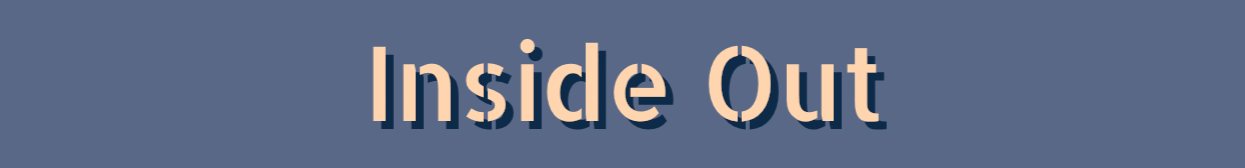 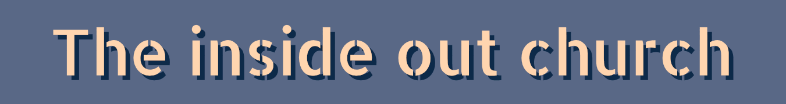 We are to go where people will listen, and preach the whole message:

	‘Go, stand in the temple courts,’ he said, ‘and tell the people all about this new life.’ (v20)


Imagine being accused of filling Brixham with the Gospel!

	 “You have filled Jerusalem with your teaching.”  (v28)
10 Values of an inside out church
10 Values of an inside out church
18 Then Jesus came to them and said, ‘All authority in heaven and on earth has been given to me. 19 Therefore go and make disciples of all nations, baptising them in the name of the Father and of the Son and of the Holy Spirit, 20 and teaching them to obey everything I have commanded you. And surely I am with you always, to the very end of the age.’
Matthew 28:18-20
10 Values of an inside out church
18 Then Jesus came to them and said, ‘All authority in heaven and on earth has been given to me. 19 Therefore go and make disciples of all nations, baptising them in the name of the Father and of the Son and of the Holy Spirit, 20 and teaching them to obey everything I have commanded you. And surely I am with you always, to the very end of the age.’
= 1 =

Jesus’ authority is supreme
Matthew 28:18-20
10 Values of an inside out church
18 Then Jesus came to them and said, ‘All authority in heaven and on earth has been given to me. 19 Therefore go and make disciples of all nations, baptising them in the name of the Father and of the Son and of the Holy Spirit, 20 and teaching them to obey everything I have commanded you. And surely I am with you always, to the very end of the age.’
= 2 =

Jesus’ authority is the basis and foundation of our work
Matthew 28:18-20
10 Values of an inside out church
18 Then Jesus came to them and said, ‘All authority in heaven and on earth has been given to me. 19 Therefore go and make disciples of all nations, baptising them in the name of the Father and of the Son and of the Holy Spirit, 20 and teaching them to obey everything I have commanded you. And surely I am with you always, to the very end of the age.’
= 3 =

We will make disciples
Matthew 28:18-20
10 Values of an inside out church
18 Then Jesus came to them and said, ‘All authority in heaven and on earth has been given to me. 19 Therefore go and make disciples of all nations, baptising them in the name of the Father and of the Son and of the Holy Spirit, 20 and teaching them to obey everything I have commanded you. And surely I am with you always, to the very end of the age.’
= 4 =

No one will be excluded from our efforts
Matthew 28:18-20
10 Values of an inside out church
18 Then Jesus came to them and said, ‘All authority in heaven and on earth has been given to me. 19 Therefore go and make disciples of all nations, baptising them in the name of the Father and of the Son and of the Holy Spirit, 20 and teaching them to obey everything I have commanded you. And surely I am with you always, to the very end of the age.’
= 5 =

We uphold baptism as a command of Jesus
Matthew 28:18-20
10 Values of an inside out church
18 Then Jesus came to them and said, ‘All authority in heaven and on earth has been given to me. 19 Therefore go and make disciples of all nations, baptising them in the name of the Father and of the Son and of the Holy Spirit, 20 and teaching them to obey everything I have commanded you. And surely I am with you always, to the very end of the age.’
= 6 =

We believe in the Trinity
Matthew 28:18-20
10 Values of an inside out church
18 Then Jesus came to them and said, ‘All authority in heaven and on earth has been given to me. 19 Therefore go and make disciples of all nations, baptising them in the name of the Father and of the Son and of the Holy Spirit, 20 and teaching them to obey everything I have commanded you. And surely I am with you always, to the very end of the age.’
= 7 =

We will not just teach, we will teach disciples to obey Jesus
Matthew 28:18-20
10 Values of an inside out church
18 Then Jesus came to them and said, ‘All authority in heaven and on earth has been given to me. 19 Therefore go and make disciples of all nations, baptising them in the name of the Father and of the Son and of the Holy Spirit, 20 and teaching them to obey everything I have commanded you. And surely I am with you always, to the very end of the age.’
= 8 =

Our teaching must be Christ-centred
Matthew 28:18-20
10 Values of an inside out church
18 Then Jesus came to them and said, ‘All authority in heaven and on earth has been given to me. 19 Therefore go and make disciples of all nations, baptising them in the name of the Father and of the Son and of the Holy Spirit, 20 and teaching them to obey everything I have commanded you. And surely I am with you always, to the very end of the age.’
= 9 =

We are not alone: Jesus is with us
Matthew 28:18-20
10 Values of an inside out church
18 Then Jesus came to them and said, ‘All authority in heaven and on earth has been given to me. 19 Therefore go and make disciples of all nations, baptising them in the name of the Father and of the Son and of the Holy Spirit, 20 and teaching them to obey everything I have commanded you. And surely I am with you always, to the very end of the age.’
= 10 =

We will not stop until Christ comes again
Matthew 28:18-20
10 Values of an inside out church
Jesus’ authority is supreme
Jesus’ authority is the basis and foundation of our work
We will make disciples
No one will be excluded from our efforts
We uphold baptism as a command of Jesus
We believe in the Trinity
We will not just teach, we will teach disciples to obey Jesus
Our teaching must be Christ-centred
We are not alone: Jesus is with us
We will not stop until Christ comes again
Matthew 28:18-20
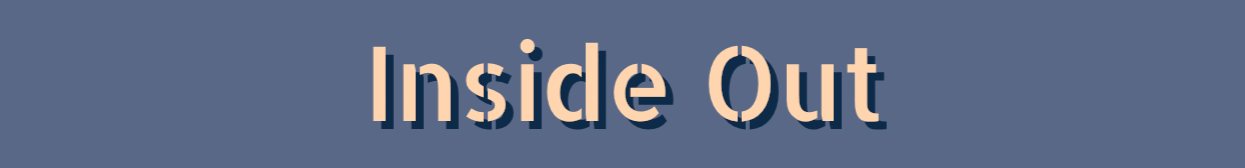 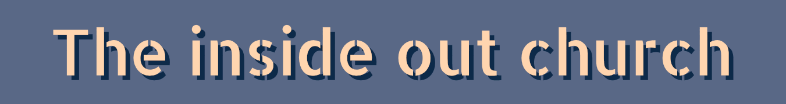 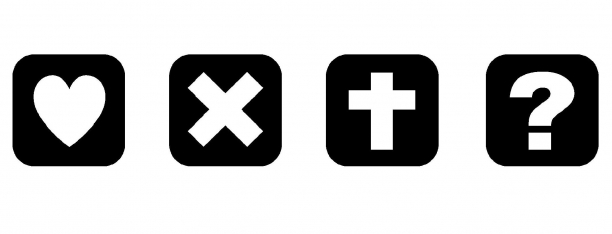 Pray
Listen
Obey
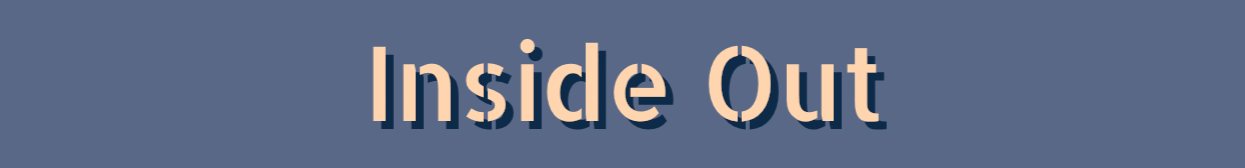 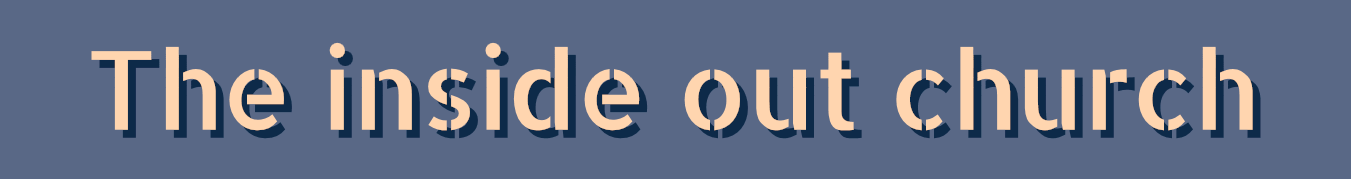 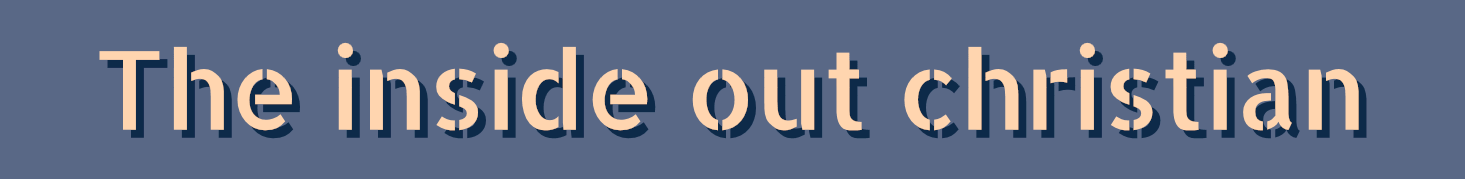 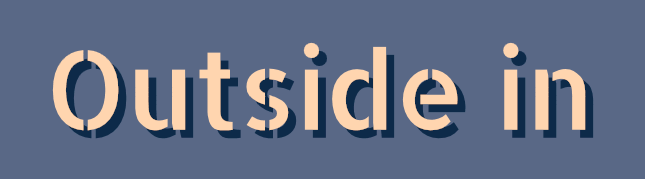